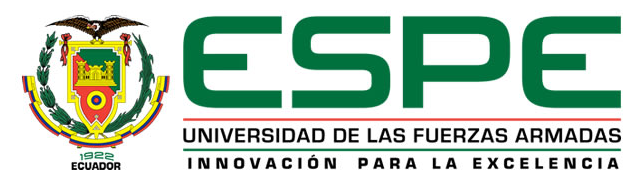 ANÁLISIS Y DISEÑO DE “CENTRO DE SERVICIOS (SERVICE DESK)”, BASADO EN ITIL VERSIÓN 3, PARA EL ÁREA DE SOPORTE DE LA EMPRESA GESTALTH
Por:
Gina Muñoz c.
Cristian Viteri V.
Indice
INTRODUCCIÓN
Tema
Justificación
Objetivos: General y Específicos
Alcance del Proyecto
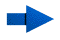 situación actual del área de Service desk
GESTALTH
Gerencia de TI
Diseño de la función: Centro de Servicios
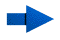 CONCLUSIONES
RECOMENDACIONES
BIBILIOGRAFÍA
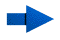 MARCO TEÓRICO
Tecnología de la Información
Descripción de ITIL 
Matriz RACI
Modelado de Procesos
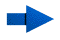 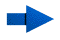 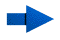 introducción
TEMA
ANÁLISIS Y DISEÑO DE “CENTRO DE SERVICIOS (SERVICE DESK)”, BASADO EN ITIL VERSIÓN 3, PARA EL ÁREA DE SOPORTE DE LA EMPRESA GESTALTH
JUSTIFICACIÓN
Mediante ITIL se pretende facilitar la entrega de servicios de tecnología para que Gestalth ofrezca procedimientos de gestión dedicados a la ayuda de las organizaciones especialmente al área de Soporte Técnico.
objetivos
General
Análisis y diseño del Service Desk utilizando ITIL V3 para la empresa Gestalth
Específico
Analizar el estado de la empresa y su impacto real en el mercado actual. 
Monitorear el rendimiento, evaluar métricas y recopilar datos  para asegurar el mantenimiento de los niveles óptimos mediante la implantación de un diseño claro y conciso.
Consolidar los aspectos más relevantes que permitan tener un esquema claro  de las medidas que se deberían tomar  con el fin de mejorar la calidad de servicio de la empresa.
Especificar  los aspectos más importantes que se debería destacar de la empresa con el fin de encontrar el punto exacto de acoplamiento del modelo al área de TI de la empresa.
ALCANCE
Marco teórico
Tecnología DE LA INFORMACIÓN
Son herramientas y métodos utilizados para manipular o distribuir información, es importante mencionar que se lo define como el conjunto de tecnologías que permiten la adquisición, producción, almacenamiento, tratamiento, comunicación, registro y presentación de información en forma de imágenes y datos.
Tecnología de la información (it)
Conjunto de servicios, procedimientos y técnicas que mediante la utilización de  herramientas de hardware y software tiene como objetivo la mejora continua en lo que respecta a calidad de vida de las personas como también en el sistema de información, basándose en procesamiento, almacenamiento y transmisión de la misma.
itil
Information Technology Infrastructure Library – Biblioteca de Infraestructura de Tecnologías de la Información
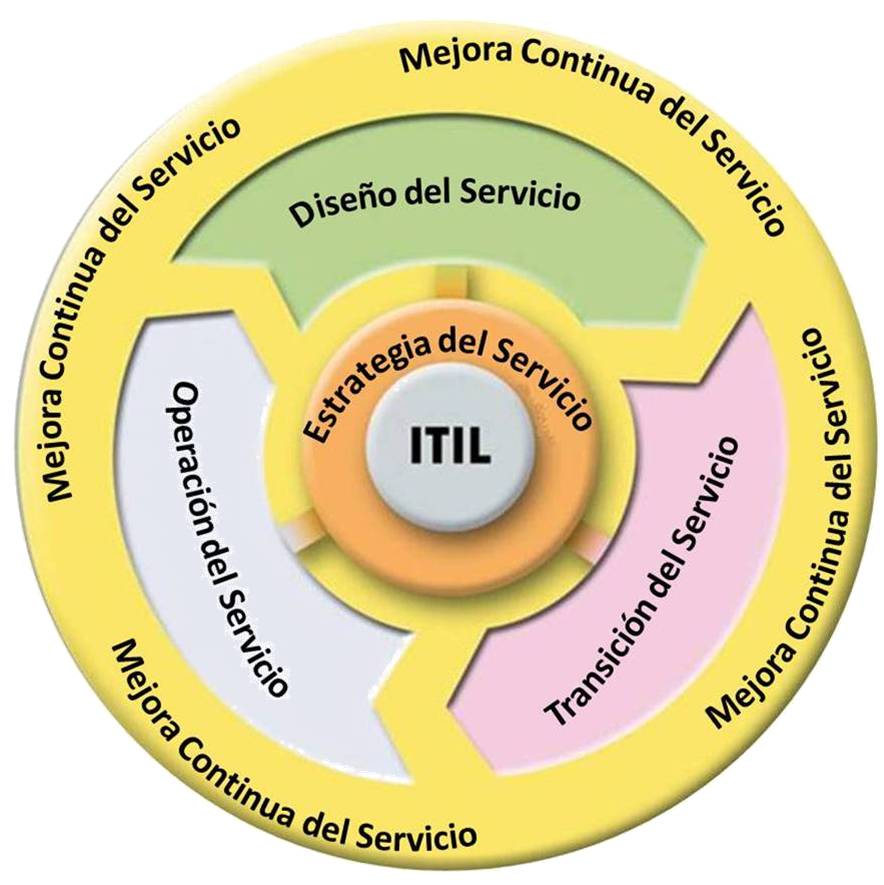 Conjunto de mejores prácticas que facilita la organización de servicios de tecnologías de información de determinada empresa. Este conjunto consta de un proceso de ciclo de vida de gestión ITIL en su versión 3. Estos se encuentran divididos en:
Estrategia de Servicio.
Diseño de Servicio
Transición de Servicio.
Operación de Servicio.
Mejoramiento Continuo del Servicio.
Ciclo de vida itil v3
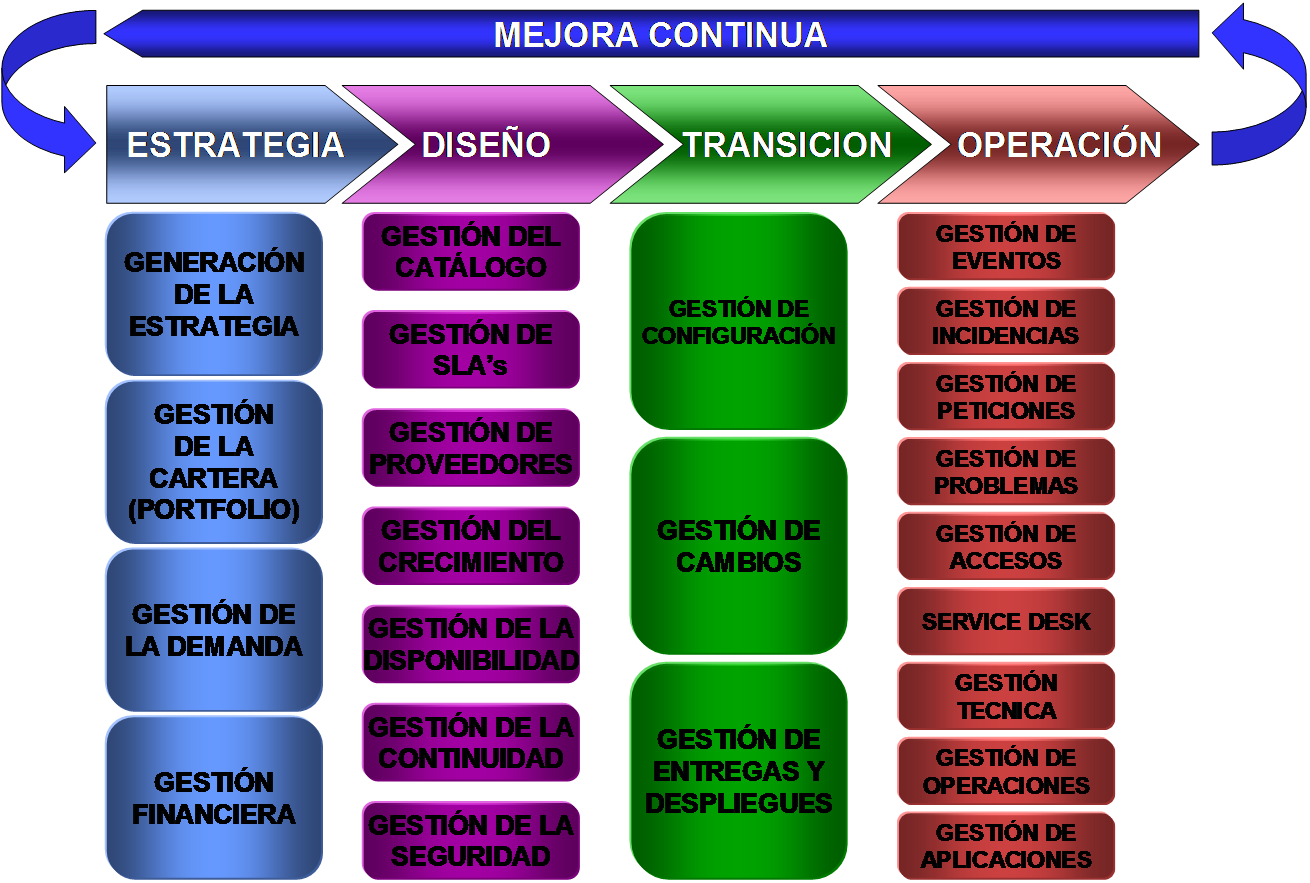 Beneficios que ofrece Service desk
Involucra al cliente o usuario
Soluciones más rápidas (prioridades)
Restaura los servicios de TI lo más rápido posible 
Minimiza el impacto
Elementos para automatización de tareas de soporte (reasignar personal).
Fuente de información de fácil acceso al usuario.
Mejora la gestión de atención.
Implanta procedimientos estandarizados.
Participa personal capacitado.
Mejora la calidad de los servicios.
Satisfacción del cliente a corto plazo.
Permite identificar oportunidades de mejora.
Función estratégica para identificar y reducir los costos de soporte.
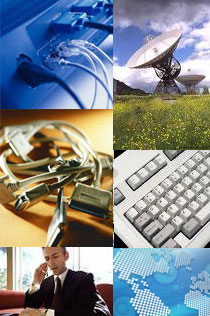 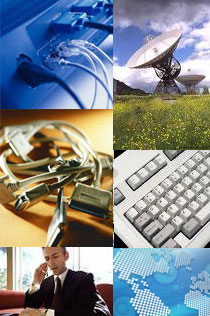 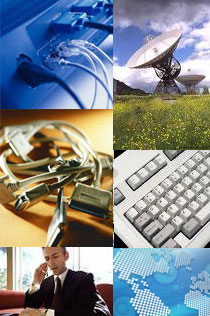 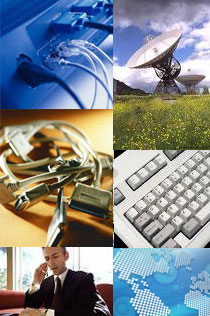 Cómo Funciona Service Desk
Estructura de centro de servicios
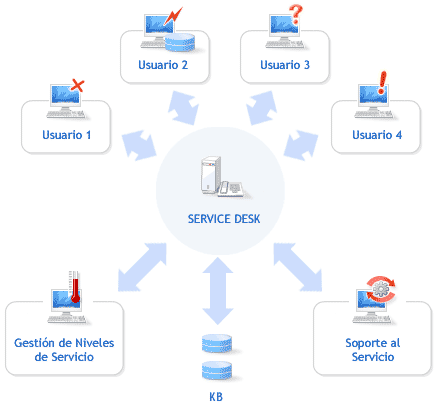 Ventajas: reducción de costos, optimización de recursos, y simplificación de la gestión. 
Desventajas: el tiempo de respuesta de un cliente fuera de la situación geográfica del Centro de Servicios, en mayor tiempo
SITUACIÓN ACTUAL DE AREA DE SERVICE DESK
GESTALTH
Organigrama de Gestalth
Problemas en la Mesa de Ayuda
Diseño de servicio
Catalogo de servicios
Áreas de I&D
GestalTHuman - Buxis
Personal Especializado
Soporte GestalTHuman
Soporte Inicial Cliente
ORNCEM
NIVELES DE SOPORTE
METRICAS PARA SEGUIMIENTO GESTION DE PROBLEMAS
Para el correcto seguimiento de los procesos se debe usar métricas como:
Tiempos especificados en relación al tipo y el tiempo de solución del mismo.
Nivel de cumplimiento del SLA.
Niveles de satisfacción del cliente.
Costos incorporados.
Recursos disponibles.
Cantidad de incidentes resueltos por grupos en el mes.
CONCLUSIONES
ITIL V3 es una guía  que contiene un conjunto de buenas prácticas, que permite a la organización seguir procesos que ayudan a que la empresa tenga una correcta gestión de los servicios que ofrece, especialmente el área de  Service Desk.
El cumplimiento de las estrategias de servicio aseguran un nivel personalizado de calidad,  que es lo que se necesita para el ámbito en que se desenvuelve Gestalth este nivel reafirma la relación con el cliente.
Para mejorar la confiabilidad, disponibilidad y calidad de servicio de los recursos de la empresa Gestalth, es importante que la empresa analice el tema desarrollado y prosiga al siguiente nivel que ofrece ITIL V3, que es el proceso de Transición  de Servicio que cubre el proceso de implementación de los servicios y mejora de los mismos
Para mejorar la confiabilidad, disponibilidad y calidad de servicio de los recursos de la empresa Gestalth, es importante que la empresa analice el tema desarrollado y prosiga al siguiente nivel que ofrece ITIL V3, que es el proceso de Transición  de Servicio que cubre el proceso de implementación de los servicios y mejora de los mismos.
RECOMENDACIONES
Implementar el diseño de solución propuesto en el desarrollo del tema de tesis con el fin de alinear los objetivos de la empresa en el área de Servicio Técnico.
Aprovechar de mejor manera el Servicio Centralizado que se propone para que a largo plazo, Gestalth tenga como objetivos expandir sus sucursales a nivel nacional y poder manejar un Service Desk virtual.
Obtener una herramienta software que ayude a administrar de mejor manera los incidentes que llegan de los usuarios.
Mantener la Biblioteca de Incidentes actualizada y organizada periódicamente, ya que representa una herramienta fundamental que dará soluciones inmediatas para restaurar el servicio del sistema BUXIS.
Implementar un prototipo que permita el aprovechamiento de los recursos de la empresa mejorando y optimizando tiempos de entrega y partes de la empresa que  requieren un nivel más alto de organización y registro y así establecer los roles que prioricen las responsabilidades, para el alcance de sus objetivos propuestos.
GRACIAS POR SU ATENCIÓN